Developing an action theory for intercultural communication: evidence, applications and politics
Adrian Holliday
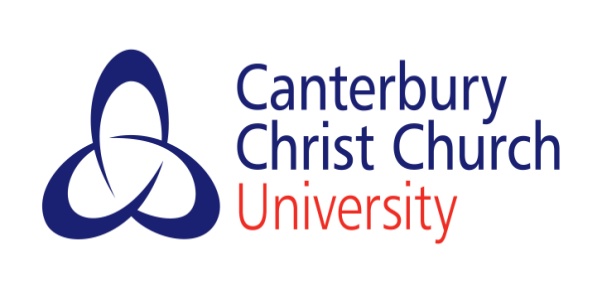 Action inhibited by structures
Social action grammar of culture
Particular cultural products 
Artefacts:              Art, literature etc., cultural practices
Statements about culture:     Discourses of and about ‘culture’, ideology, prejudice, outward expression of Self & Other
Particular social & political structures
Cultural resources: Education, language, religion, tradition etc.
Global position & politics: Constructing Self & Other
Underlying universal cultural processes 
Small culture formation: Constructing and engaging with social rules and relationships
Personal trajectories: 
Family, ancestry, peers, profession etc.
Negotiating action
Observation, evidence and model
Ethnographic disciplines
Submission, emergence, personal knowledge 
Everyday life
Conversations, interviews, behaviour
Other research
Developing the grammar
Connections & complexities
Caution about being too specific
Reconstructions 
that take on a life of their own
Characteristics of the narratives
Detail
Several characters, one or more informing others, different voices
Unexpected oppositions, juxtapositions, conflict
Open to interpretation, unresolved
Statements about culture and discourses
Not data – cautious rationalisation of data 

Far more than what individuals say
Cannot be caught in traditional interviews 
Kubota (2003). Unfinished knowledge: the story of Barbara. College ESL 10/1-2: 84-92.
Found discourses
Ideal types
Ways of talking about things which influence how we think about the world
Normalised, between the lines
‘Essentialist culture and language’ 
Our behaviour and values are determined by national cultures and their languages
‘Critical cosmopolitan’ 
We can find ourselves in other cultural environments
Cultural travel, contestation and innovation
‘West as steward’
The West is looking after the rest of the world
‘West versus the rest’, ‘Third space’, ‘Liberal multicultural’
Sample narrative
Jenna, Bekka and Malee
Holliday, A. R. (2013). Understanding intercultural communication: negotiating a grammar of culture. London: Routledge, p.70
‘This is based on a number of conversations with students and colleagues from a variety of backgrounds, and on research into the experiences of British and international students in British and Australian universities
Caruana & Spurling (2006). The internationalisation of UK higher education: a review of selected material. The Higher Education Academy. 
Clifford & Montgomery (Eds.). (2011). Moving towards internationalisation of the curriculum for global citizenship in Higher Education. OCSLD & CICIN (Centre for International Curriculum Inquiry & Networking), Oxford Brookes University 
Grimshaw (2010). Stereotypes as cultural capital: international students negotiating identities in British HE. Paper presented at the British Association of Applied Linguistics Annual Conference: Applied Linguistics: Global and Local, University of Aberdeen. 
Harrison & Peacock (2009). Interactions in the international classroom: the UK perspective. In Jones (Ed.), Internationalisation and the student voice: higher education perspectives. Routledge: 125-42. 
Jones (Ed.). (2009). Internationalisation and the student voice: higher education perspectives. Routledge.
Montgomery (2010). Understanding the international student. Palgrave Macmillan. 
Ryan & Louie (2007). False dichotomy? 'Western' and 'Confucian' concepts of scholarship and learning. Educational Philosophy & Theory 39/4: 404-17.
Ryan & Viete (2009). Respectful interactions: learning with international students in the English-speaking academy. Teaching in Higher Education 14/3: 303-14.’
Meeting Bekka
Jenna felt a sense of liberation after her discussions with Malee and her friend from school. She had found it hard to make friends with local students and was surprised when Bekka began to take notice of her and wanted to have coffee after class. 
She wondered if it had anything to do with her having joined in a classroom discussion and talked about how at home there was a tradition of voting out figures of authority in extreme circumstances.
Using cultural resources to engage with culture
Being on time
‘Essentialist culture and language’ discourse
When they had coffee Bekka said that she was interested in what Jenna had been talking about and very surprised because she had heard that her culture was very hierarchical and authoritarian. 
Jenna replied that she had heard so many things about the local culture which did not seem to be true, like people always being on time. She had noticed so many students turning up late. Bekka said that from what she had read this would be explained by Jenna’s culture being collectivist while hers was individualist.
Global position and politics
Contesting statements about culture
Beginnings of a ‘critical cosmopolitan’ discourse
Defensive response
‘Respecting freedom’
This response puzzled Jenna because the point she was making was that there was room for variation in both cultures. Bekka explained that individualist cultures were different because they were based on valuing self-expression and determination and therefore there could be a lot more variation of behaviour and people were free to not be on time if they wished, and that that would be respected. 
As time went on Jenna felt that her relationship with Bekka soured. The more Jenna felt she was coming out and asserting herself in front of local students and tutors, the more Bekka went on about how different their cultures were.
‘Essentialist culture and language’ discourse on the defence
Global position and politics
Cultural contestation
Taking ownership
[Speaker Notes: vvvvvvvvvvvvvv]
Being ‘Westernised’
Then, in one of their coffee sessions, Bekka announced that she had noticed a remarkable change in Jenna – that she really had become so Westernised. 
Jenna wasn’t sure how to take this. She felt that Bekka was congratulating her; but Malee was horrified when she mentioned this to her and said that the people here just couldn’t stand the idea that foreigners could be as expressive, independent and critical as they were without having learnt it from them and having become assimilated into their ways.
Global position and politics
The critical insider friend
‘West as steward’ discourse
Bekka
Malee
Cultural resources

Global position & politics


Statements about culture 

Underlying universal cultural processes
The right to behave as one wishes
Knowledge of collectivism and individualism
My culture also values the right for individuals to be what they want
We do not have to be Westernised or assimilated to have these values
Western culture values the right for individuals to be what they want
People from other cultures have and practice these values they must have become Westernised and be like us
‘My culture is individualist and your culture is collectivist, authoritarian and hierarchical’
‘My culture cannot be defined and pinned down in this way’
Constructing cultural explanations to deal with high stake conflict
Imagining assimilation
Resisting assimilation
Observations
The ‘essentialist culture and language’ discourse provides the shared language for the encounter
Bekka is unaware of her ‘West as steward’ discourse
The ‘critical cosmopolitan’ discourse is acted but not spoken
Assimilation therefore seems a harmless obvious
She doesn’t understand the patronising nature of ‘Westernisation’ even though its a ‘loss of culture’
Jenna and Malee are more critical than Bekka
Almost everything that Jenna and Malee think and do remains unrecognised
Underlying universal cultural processes can both encourage cultural travel and increase prejudice
[Speaker Notes: nnnnnnnnnnnnnnn]
Cosmopolitan complexity
Individuals can subscribe to, be ambivalent about, or reject 
… several discourses at the same time
… different discourses at different times
… for all sorts of reasons
… without realising
… or very consciously (not necessarily calling them ‘discourses’) 
Governed by cultural resources and global position & politics
By means of underlying universal cultural processes
Social action model
Social structure
Social action
Culture
Culture
Politics, ideology, religion, economy etc
The notion of linguaculture
When I as a Dane move around the world, I tend to build on my Danish linguaculture, when I speak English, French or German. I therefore contribute to the flow of Danish linguaculture across languages. 
(Risager 2011: 110)
Small and personal
Multiple worlds
Established world
Dominant Centre-Western discourse 
Normalised (‘neutral’) descriptions of national cultures
Emergent world 
The margins
All the things the imagined world cannot imagine
The prejudice created by the structures and discourses of the imagined world
Dealing with the discourses of prejudice
Imagined world
An idealised Self and demonised Other 
Structures and discourses to imagine, dominate and ‘help’ the Other
Research themes
Possibly: 
How people draw on existing cultural experience and structures 
How this experience becomes the resource for engaging with the new 
How (e.g.) linguaculture is carried into new languages
The role of discourses 
How they perpetuate stereotypes, myths, prejudices, ‘values’
The strategies underpinning everyday statements about culture
The complexities of ‘truth’ and ‘fiction’
[Speaker Notes: Emphasis on cultural mobility
Just to counteract the line issue]
References
Delanty, Wodak, et al (Eds.). (2008). Identity, belonging and migration. Liverpool University Press.
Dervin (2011). A plea for change in research on intercultural discourses: A ‘liquid’ approach to the study of the acculturation of Chinese students. Journal of Multicultural Discourses 6/1: 37-52.
Hall (1991). Old and new identities, old and new ethnicities. In King (Ed.), Culture, globalization and the world-system. Palgrave: 40-68. 
Holliday (2007). Doing & writing qualitative research. Sage.
–– (2011). Intercultural communication & ideology. Sage. 
–– (2013). Understanding intercultural communication: negotiating a grammar of culture. Routledge.
Honarbin-Holliday (2009). Becoming visible in Iran: women in contemporary Iranian society. I B Tauris. 
Kumaravadivelu (2007). Cultural globalization & language education. Yale University Press. 
Risager (2011). Linguaculture and transnationality. In Jackson (Ed.), Routledge handbook of language & intercultural communication. Routledge: 101-5.